Integrated manager of navigation missions in autonomous cars
Ivan Ferreira
Nº 71270
Enquadramento
Ainda não foi desenvolvida nenhuma infraestrutura para fundir os elementos da navegação local e global.  É necessário desenvolver um software, incluindo uma interface humana para definir uma missão para um veículo como o ATLASCAR.
2
Objetivos
Instalação de:
um novo servidor
uma nova UPS (uninterruptible power supply)  
um GPS (Global Positioning System) de elevada precisão 
Desenvolver um software para planeamento do missões, execução e monitorização de outros elementos
3
Tarefas previstas
Estado da arte em navegação e planeamento de missões
Familiarização com os sistemas do ATLASCAR
Instalação do novo hardware 
Desenvolvimento do software 
Recolha de dados e testes em ambiente real
Escrita da documentação e dissertação
4
Estado atual do trabalho
Plano de intervenção no ATLASCAR estabelecido e em fase de execução.
Identificação e etiquetagem dos cabos está concluída.
Preparações para a instalação do novo hardware concluídas
Encontradas diversas soluções para otimizar alguns sistemas já existentes
5
Próximas tarefas
Melhoramento de algumas soluções existentes
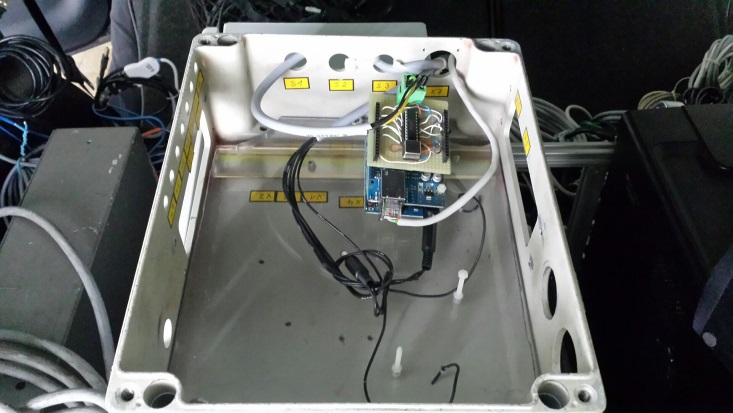 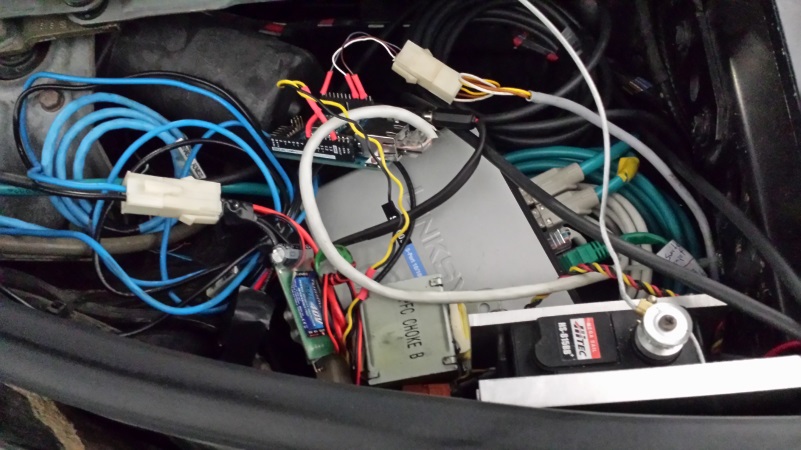 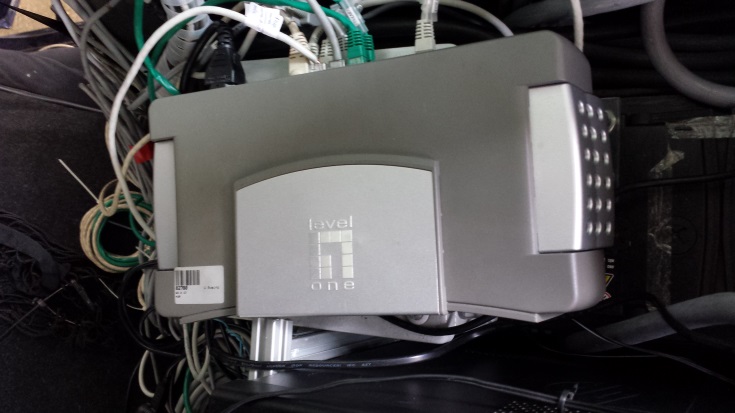 6
Próximas tarefas
Remoção do hardware antigo
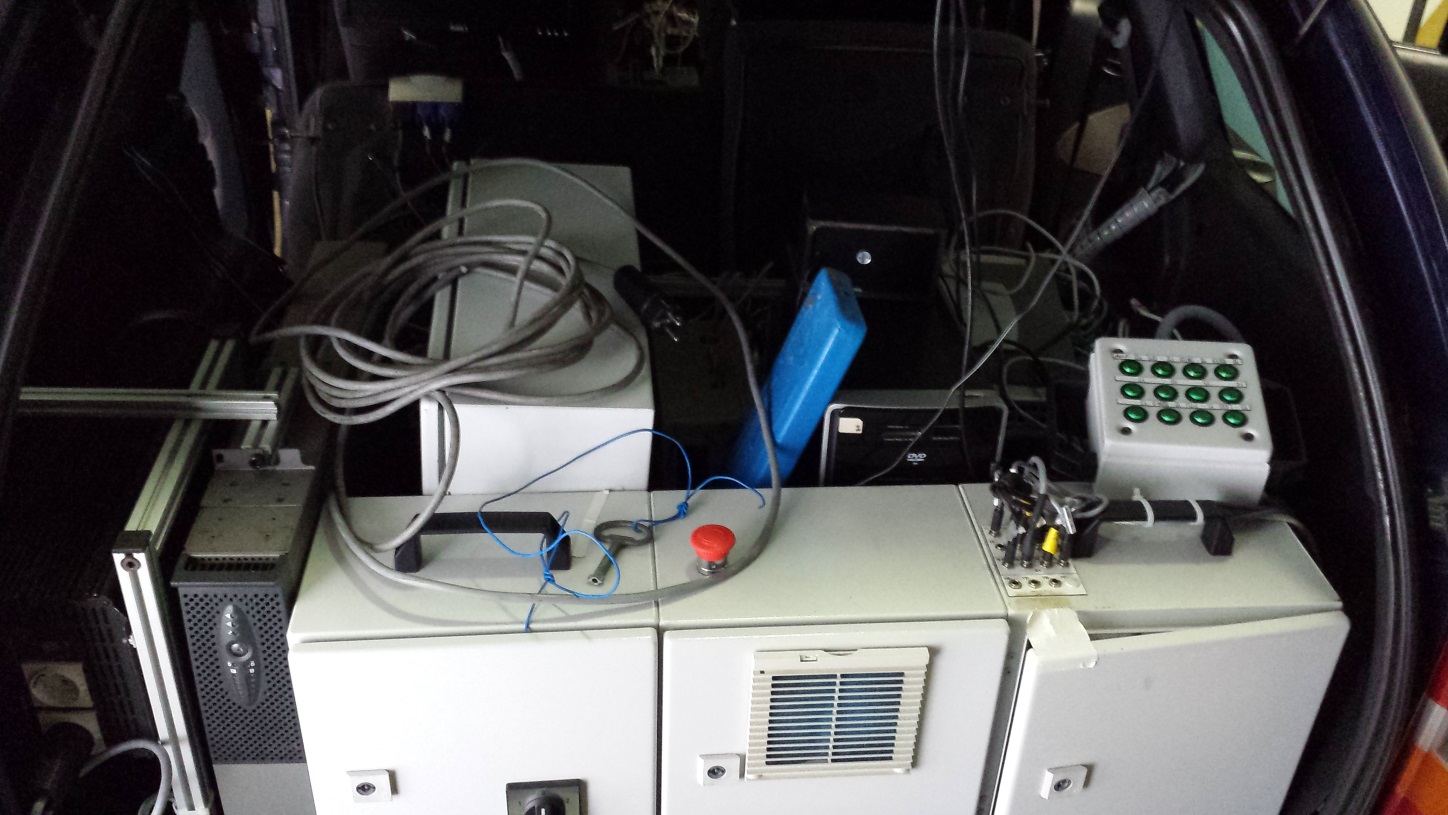 7
Próximas tarefas
Instalação e configuração do novo hardware
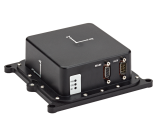 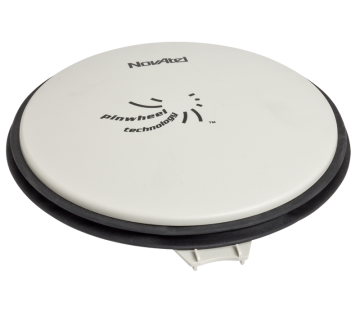 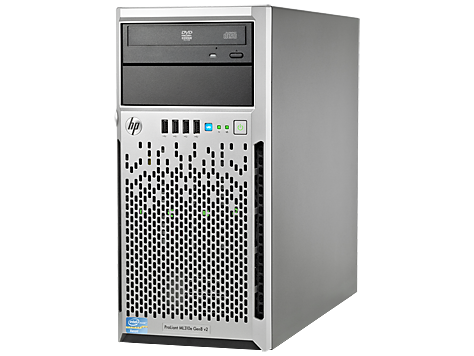 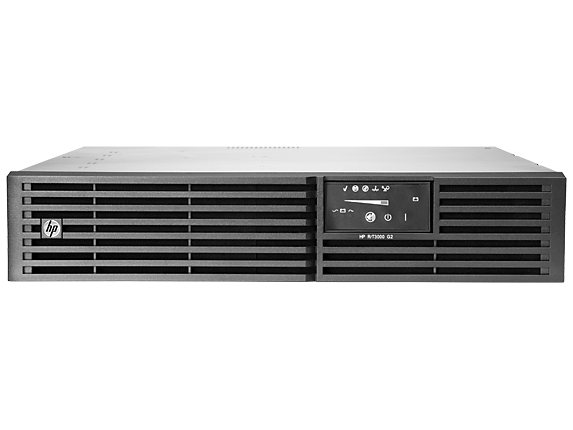 GPS + Antena
Servidor
UPS
8
Próximas tarefas
Pesquisa sobre soluções já existentes

Dar inicio ao desenvolvimento da interface gráfica e do módulo para a execução do planeamento de missões
9
Informações
Contacto: 
ivan.ferreira@ua.pt

Link do blog:
https://atlasnavman.wordpress.com/
10